Basar Online
System für automatisierte Verkaufsabwicklung auf Barcode-Basis


Konstantin Preißer
Übersicht
Infos zum typischen „Kinderbasar“
Bisheriger Ablauf des Verkaufs von Artikeln
Probleme, die dort auftreten
Neues „Basar Online“-System
Webseite: Schnittstelle zu Verkäufern
Kassenprogramm: Für optimale Artikelerfassung
Abrechnung
Unterschiede zum vorherigen Ablauf
Fazit
1. Typischer Basar
Sammelpunkt für Anbieter undKäufer von Kinder-/Babyartikeln
Jeder Anbieter enthältKundennummer (1–200)
Anb. bringt Waren zum Basar;Leute kaufen die Artikel
Basar des FC Luhe-Markt:2x pro Jahr
Verein behält 15% desErlöses zur Finanzierung
Angebot: Bekleidung, Kinderwägen,Spielzeug, Bücher, …
AnbieterHans Meier, Nr. 14
85%
Waren
Erlös
Basar
Käufer
1. Typischer Basar
2. Bisheriger Ablauf
Anbieter meldet sich per Telefonanruf beim Verein, erhält dort Kundenummer, Infos etc.
Bekommt u.a. Etiketten zugeschickt, um Artikel zu beschriften

Beim Verkauf:Mitarbeiter liest Kundennr.und Preis vor
Wird an PC eingetippt, sowieauf Papier mitgeschrieben
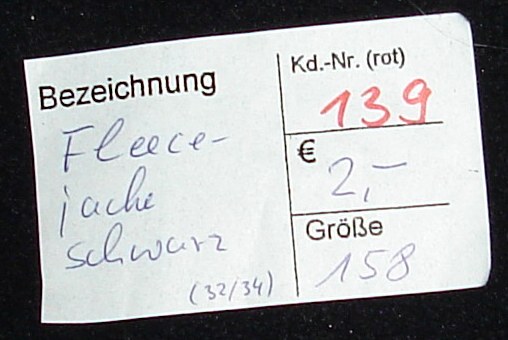 2. Bisheriger AblaufNachteile?
Schlechte Lesbarkeit mancher Schriften(„Nr. 125 oder 129?“)
Vorlesen der Nummer und des Preises:Eintönige Tätigkeit -> ungenaues Ablesen(„Nr. 163 statt 136“);
Erfordert lautes Sprechen (da ziemlich laut im Raum) ⇒ Person an PC versteht die vorlesende Person schlecht
Nimmt Zeit in Anspruch (Nr./Preis nochmal vorlesen, Eintippen am PC, Mitschreiben auf Papier…)
Gefahr des „Überschreibens“ von Preisen durch Leute(schon vorgekommen)
3. Neues „Basar Online“-System3.1: Webseite
Anbieter besucht Webseite und registriert sich 1x mit Angabe von Adresse, Tel. usw.(Vorgang ähnlich wie bei anderen Onlineshops)
Auswählen des Basars, an dem Verk. teilnehmen will ⇒ bekommt dadurch Kundennr. zugeteilt und Etikettenpapier zugeschickt
Eingabe der Artikel auf der Webseite ⇒ Webseite generiert PDF-Dateimit Barcode-Etiketten zum Drucken
3. Neues „Basar Online“-System3.1: Webseite
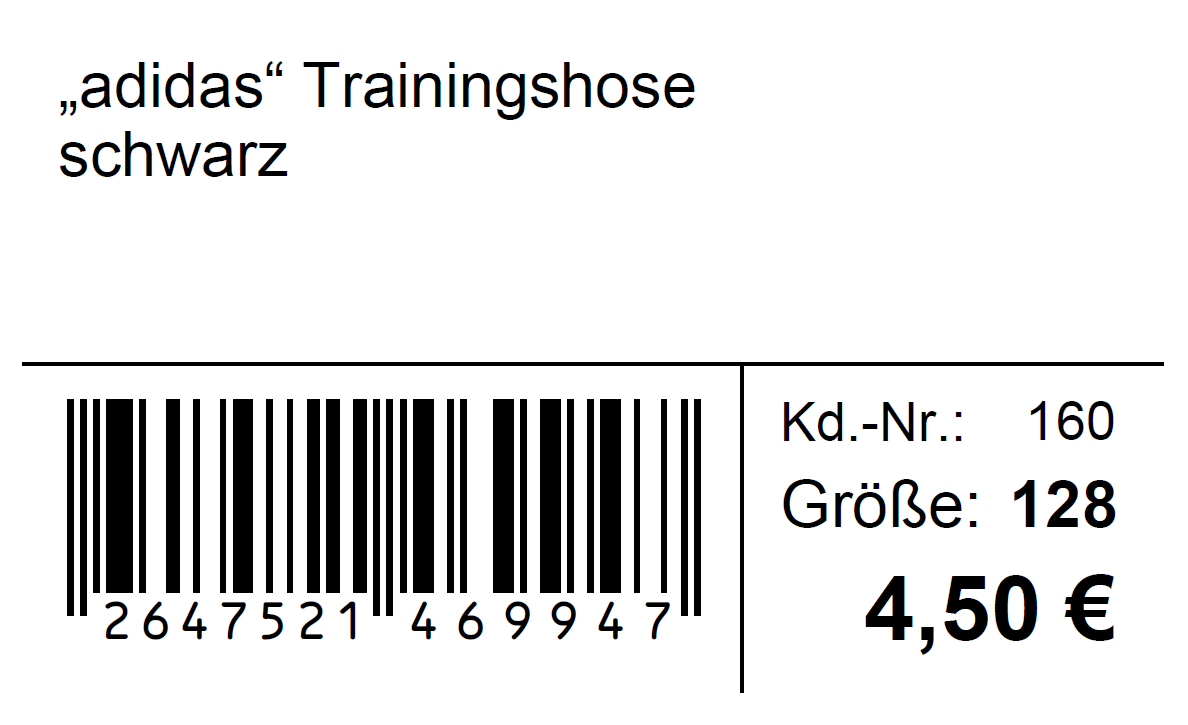 EAN-13 Barcode:12 Ziffern + 1 Prüfziffer
Startziffer: „2“ frei verwend-bar für eigene Organisation;sonst: Länderkennzeichen
Ziffern 2–12: Eindeutige Artikel-ID in Server-Datenbank(wird beim Erstellen des Artikels generiert)
(max. 1011−1 Artikel adressierbar)
3. Neues „Basar Online“-System3.2: Kassen-PCs
An Kassen-PCs: Barcode-Scanner
Mitarbeiter hält den Scanner an Artikel:Automatische Erfassung von Preis,Kundennr. usw. ⇒ kein Vorlesen mehr nötig
Automatische Summenberechnung
Am Schluss: Auswertung der DBs aller Kassen-PCs
Anbieter können auf Webseite die verkauften Artikel einsehen
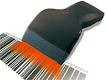 3. Neues „Basar Online“-System3.2: Kassen-PCs
Basarprogramm mit Scannerunterstützung
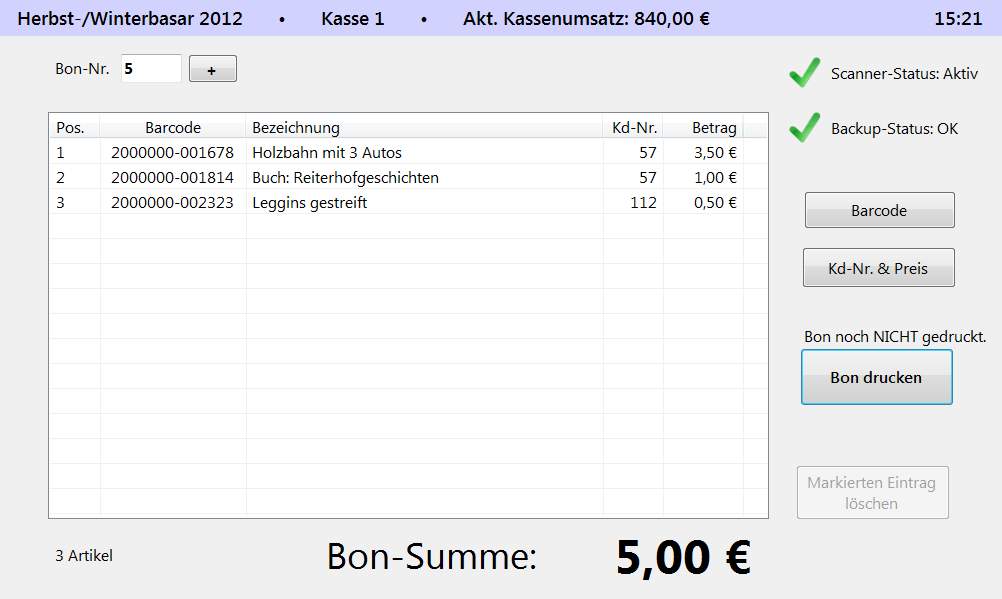 3. Neues „Basar Online“-System3.2: Kassen-PCs
Kundendisplay mit Anzeige des KassenbonsHier: 7″ TFT (800 × 480 Pixel)
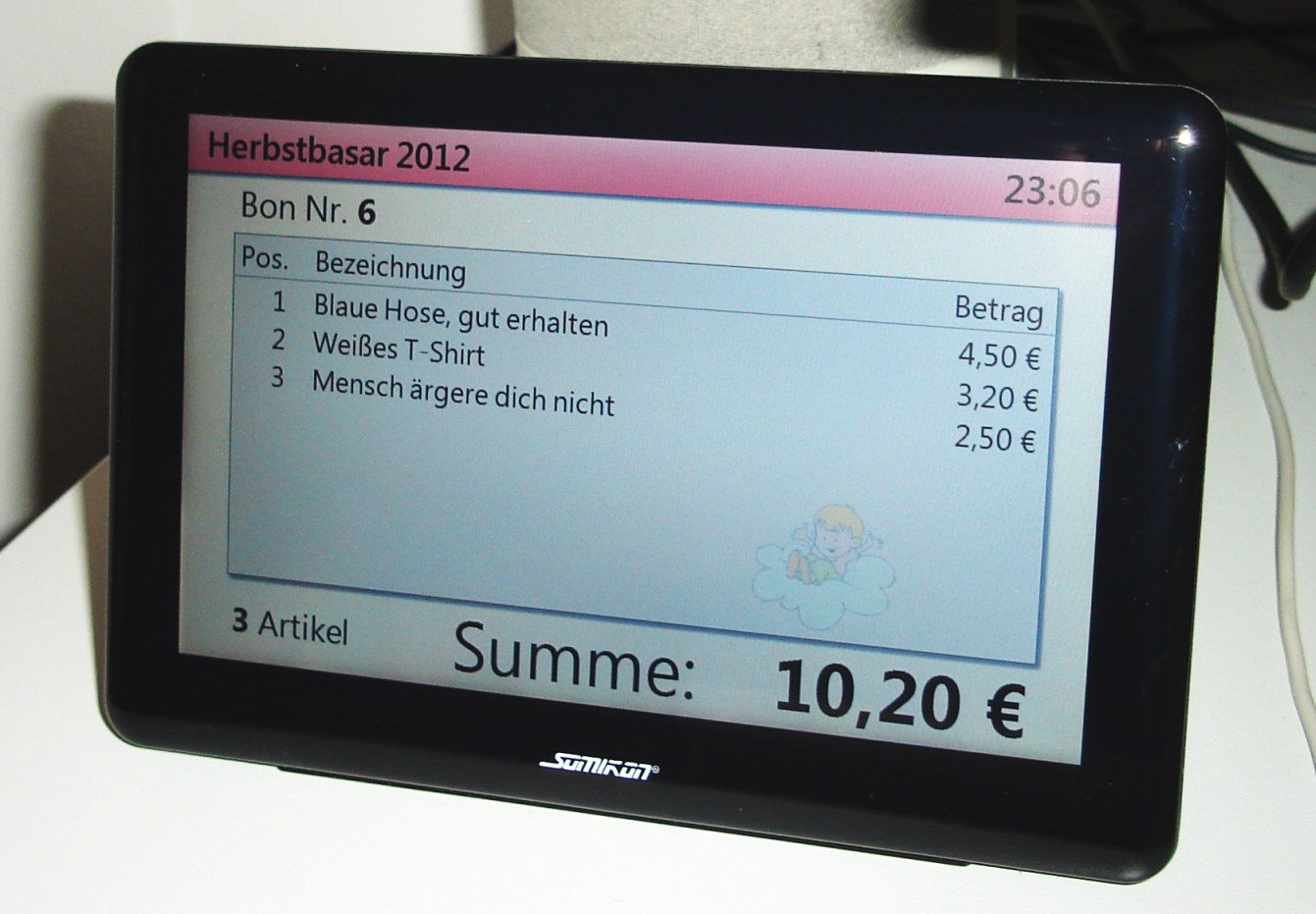 3. Neues „Basar Online“-System3.2: Kassen-PCs
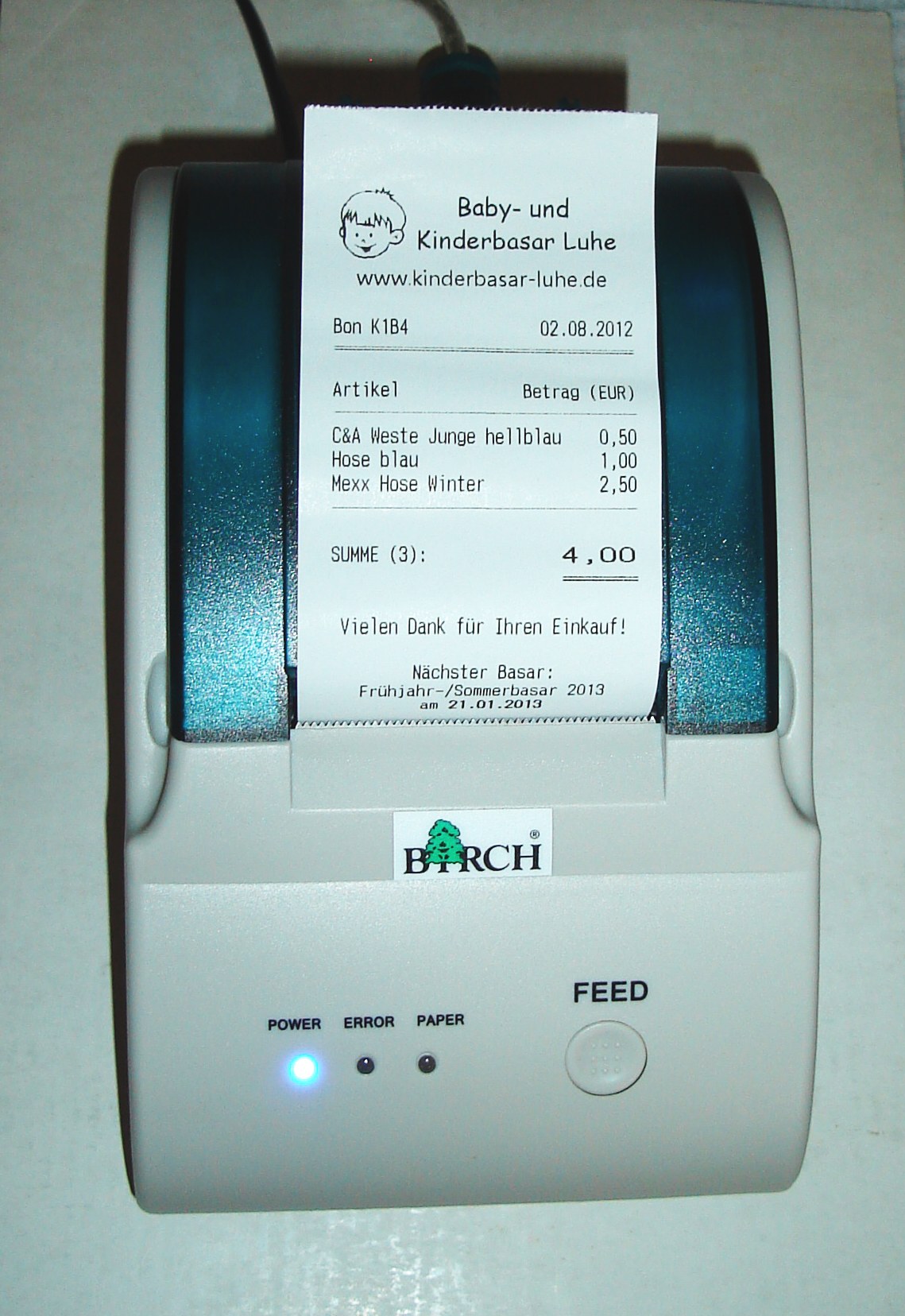 Bondruckerzum Ausdruckder Kassenbons(wird angesteuertüber „ESC/POS“-Kommandos)
3. Neues „Basar Online“-System3.3: Abrechnung
Nach Basar-Ende:Abrechnungsprogrammzum Ausrechnen derVerkaufserlösepro Verkäufer
Ausdruck auf DIN A5-Blättern
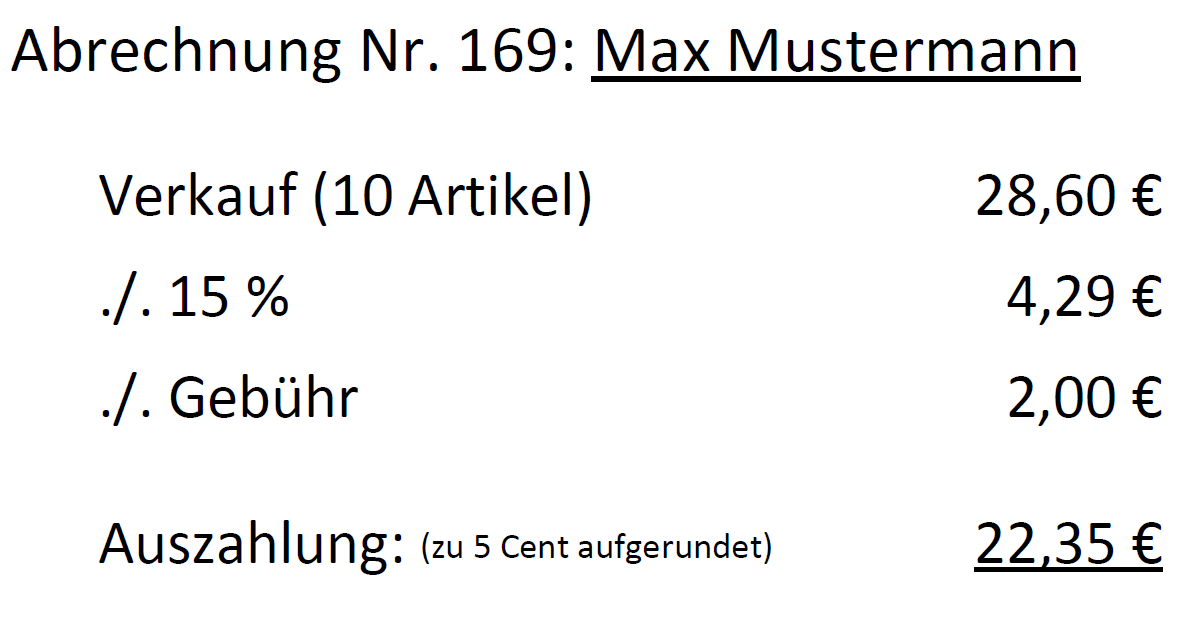 4. Unterschiede?
Anmeldung des Verkäufers zum Basar geschieht online, statt per Telefon
Bequemer, kein Warten auf Erreichbarkeit der angerufenen Person
Beschriftung der Etiketten per Eingabe am PC + Ausdrucken (statt direktes Beschriften mit Stift)
Schnellere und genauere Erfassung der Artikel an der Kasse
Kein „nerviges“, eintöniges Vorlesen der Nummern und Preise: Keine falsche Nummer / Preis mehr
5. Fazit
Einsatz: Webseite ab Frühjahr 2012,Barcode-Scanner ab Herbst 2012
Im Vergleich zu vorher:Deutliche Verbesserungen
Schnellere und sichere Verkaufsabwicklung